Progress of CEPC Control System
Presented by Gang Li
Jun. 15th, 2020
Outline
Characteristics of CEPC Control System

Scope of the control system

Requirement information of controlled devices 

Mini workshop of CEPC control system

Summary
Characteristics of CEPC Control System
Super scale--CEPC VS BEPCII, CSNS or HEPS
Linac: 1.2/1.4Km 
Ring: 100Km
A large number of Controlled Equipments
Discrete distributed in the Linac and Ring
Quantity of controlled devices’ PV
 Hundreds of thousands
Scope of the Control System
Control Platform
Central Control System: servers, High Level software, etc
Network System
Timing System
Post Mortem Analysis System
Machine Protection System
Power Supply Control System
Vacuum Control System
Temperature Monitoring System
Linac Control System
Integration of  other system: LLRF, Cryogenic system, Injection/Extraction system etc.
Others
Everything is under Control
Requirement information of controlled devices
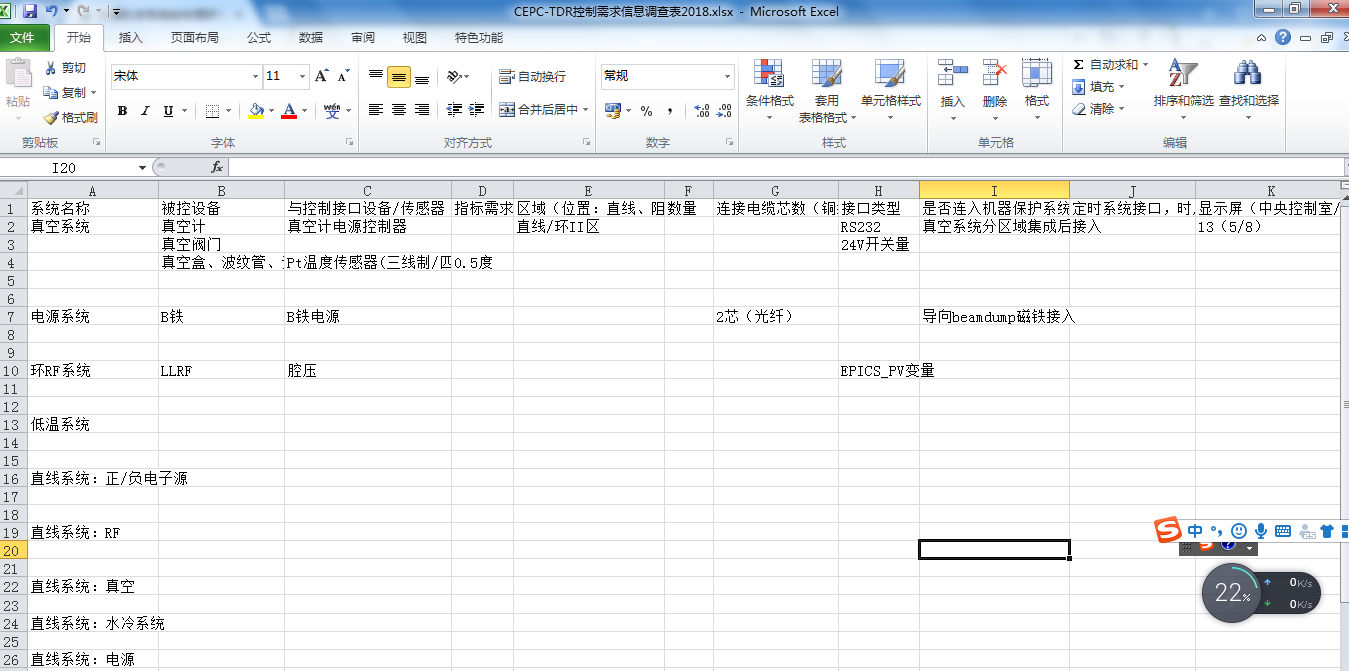 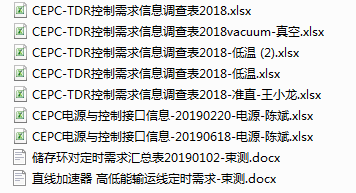 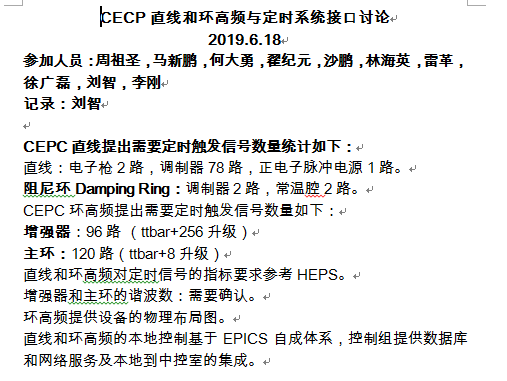 Requirement information of controlled devices
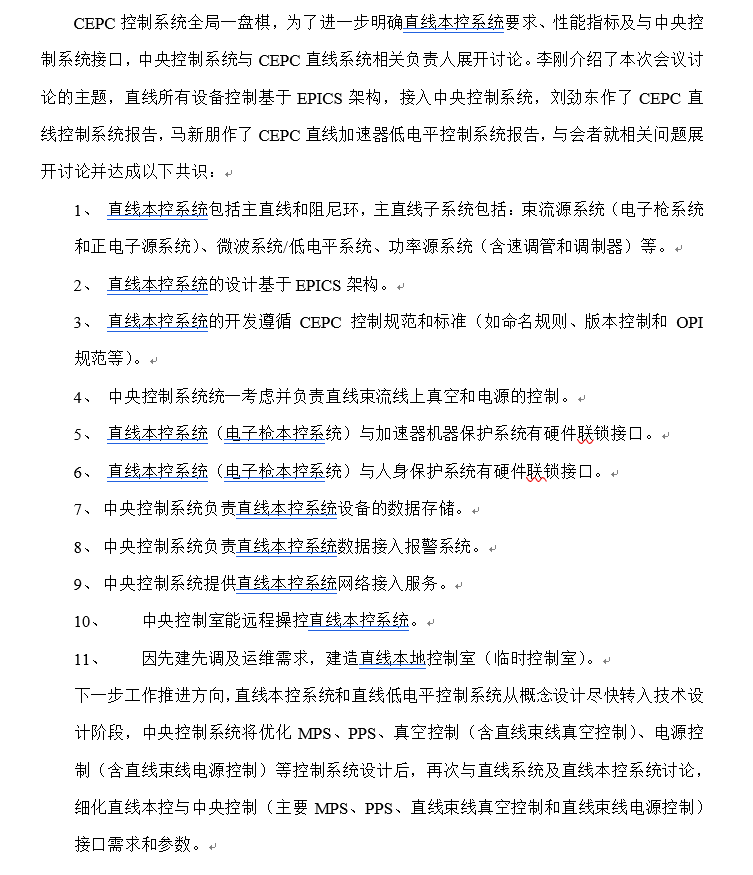 More detailed and more specific
Local Linac control system with CEPC CCS
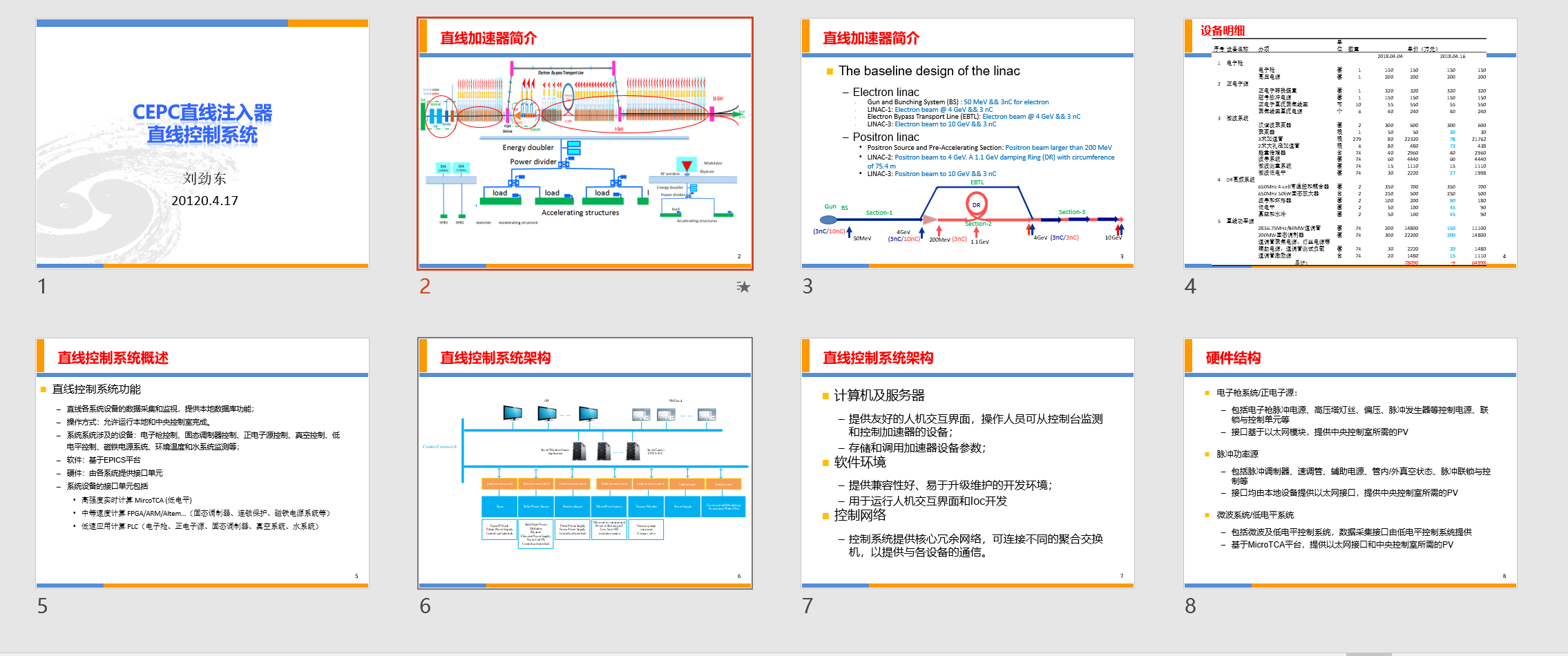 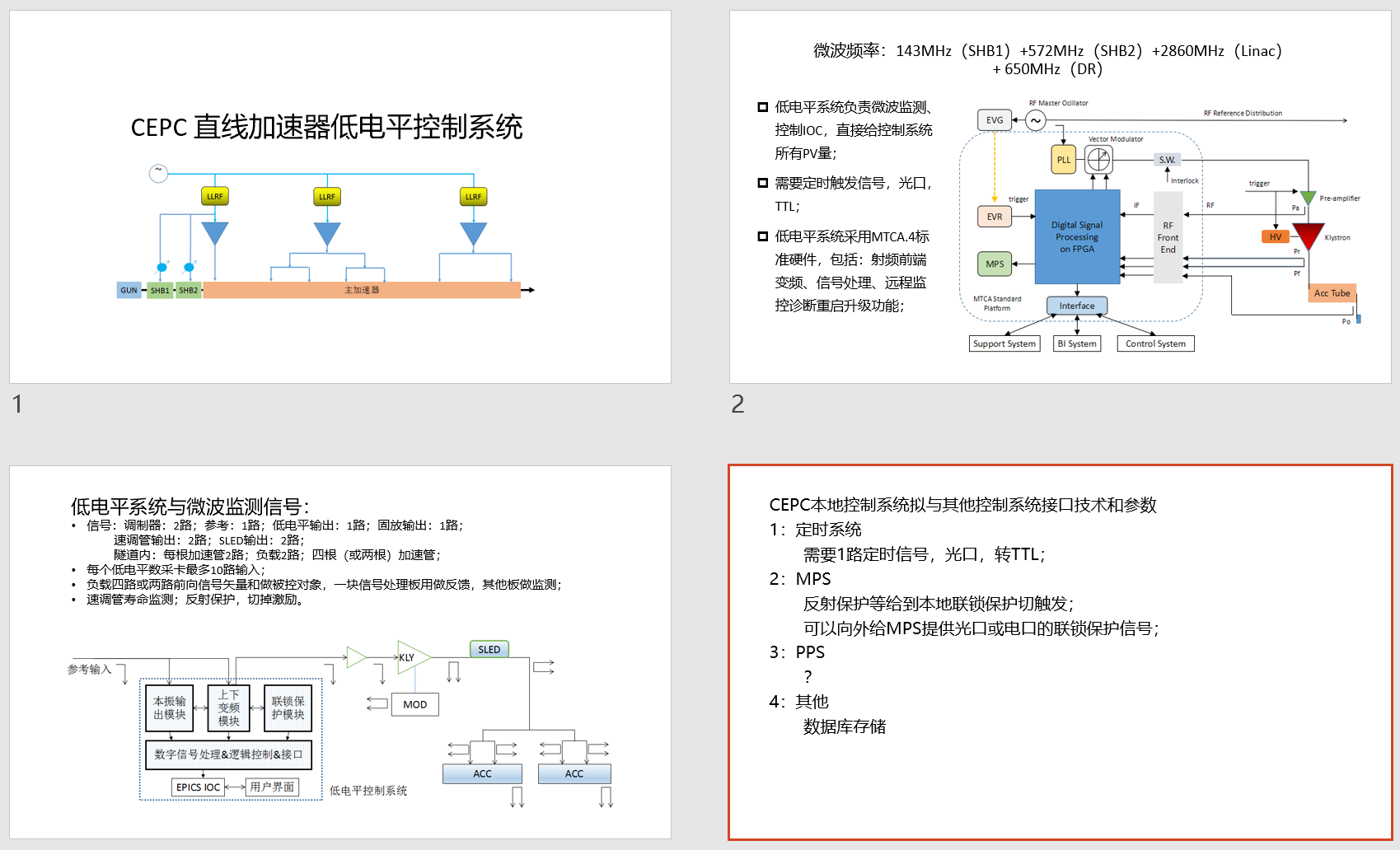 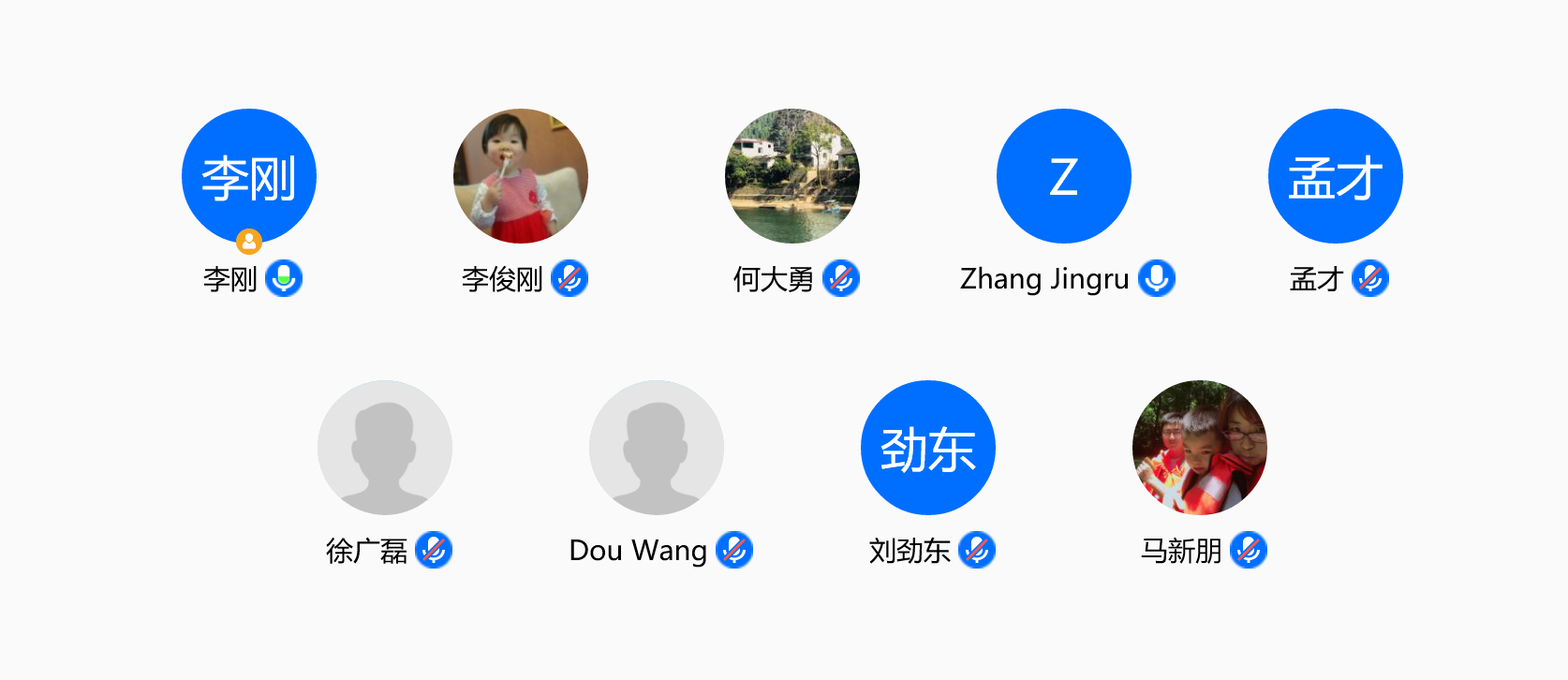 Requirement information of controlled devices
More detailed and more specific
CEPC control system of PS and Vacuum
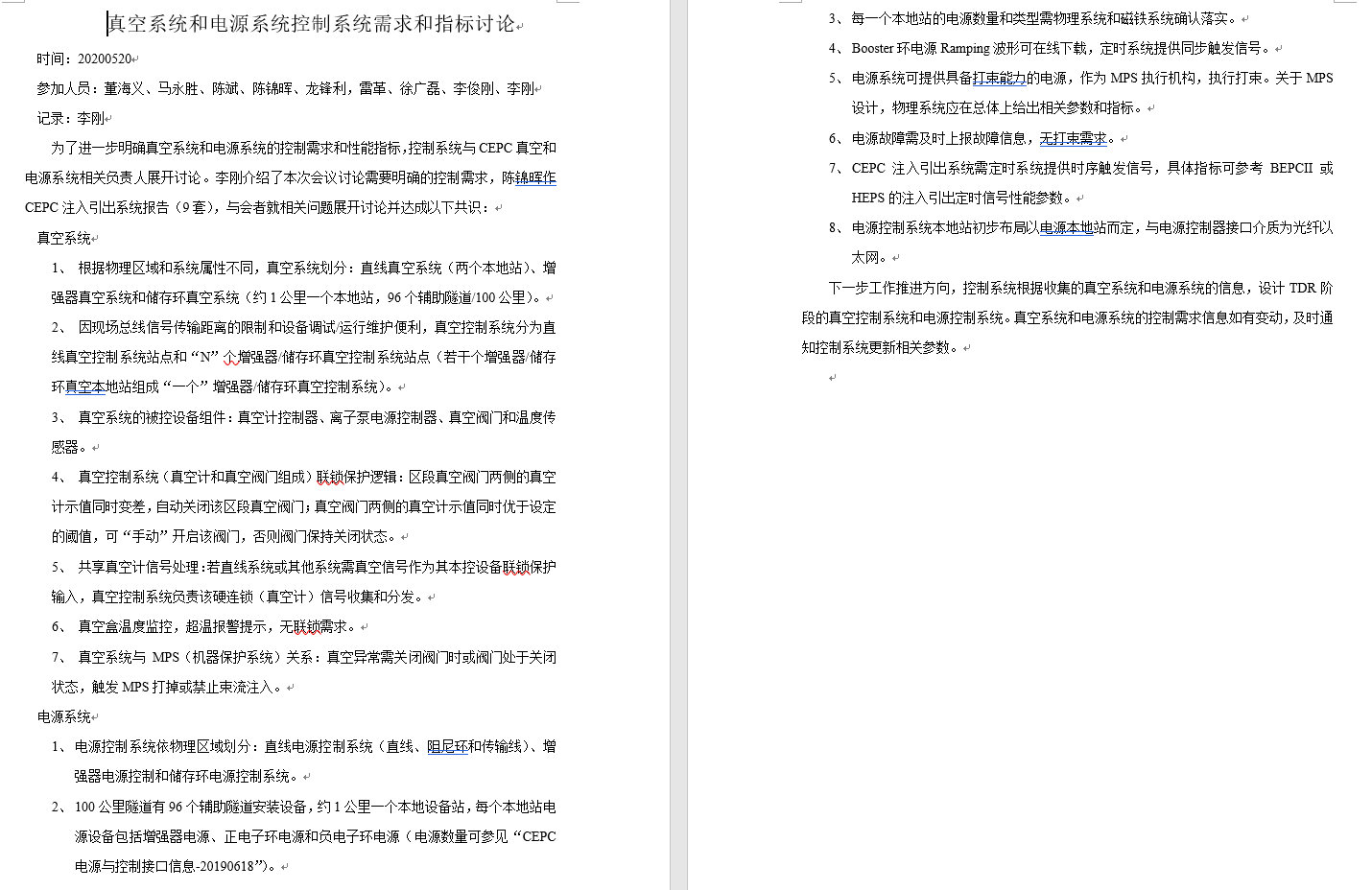 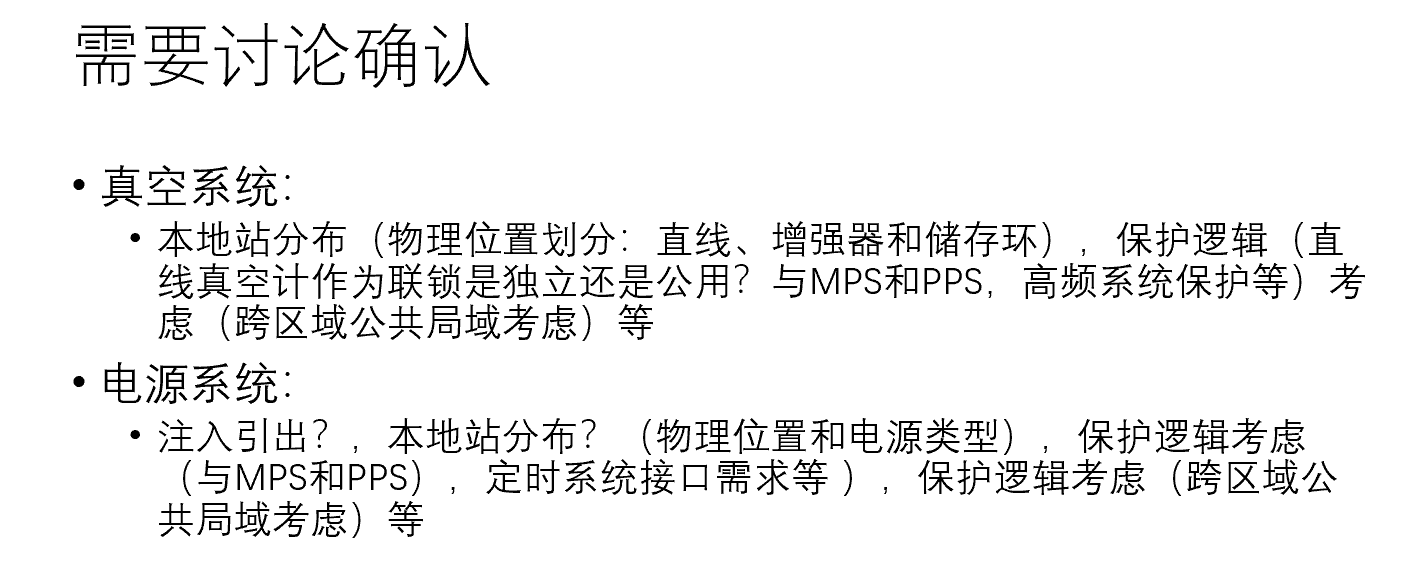 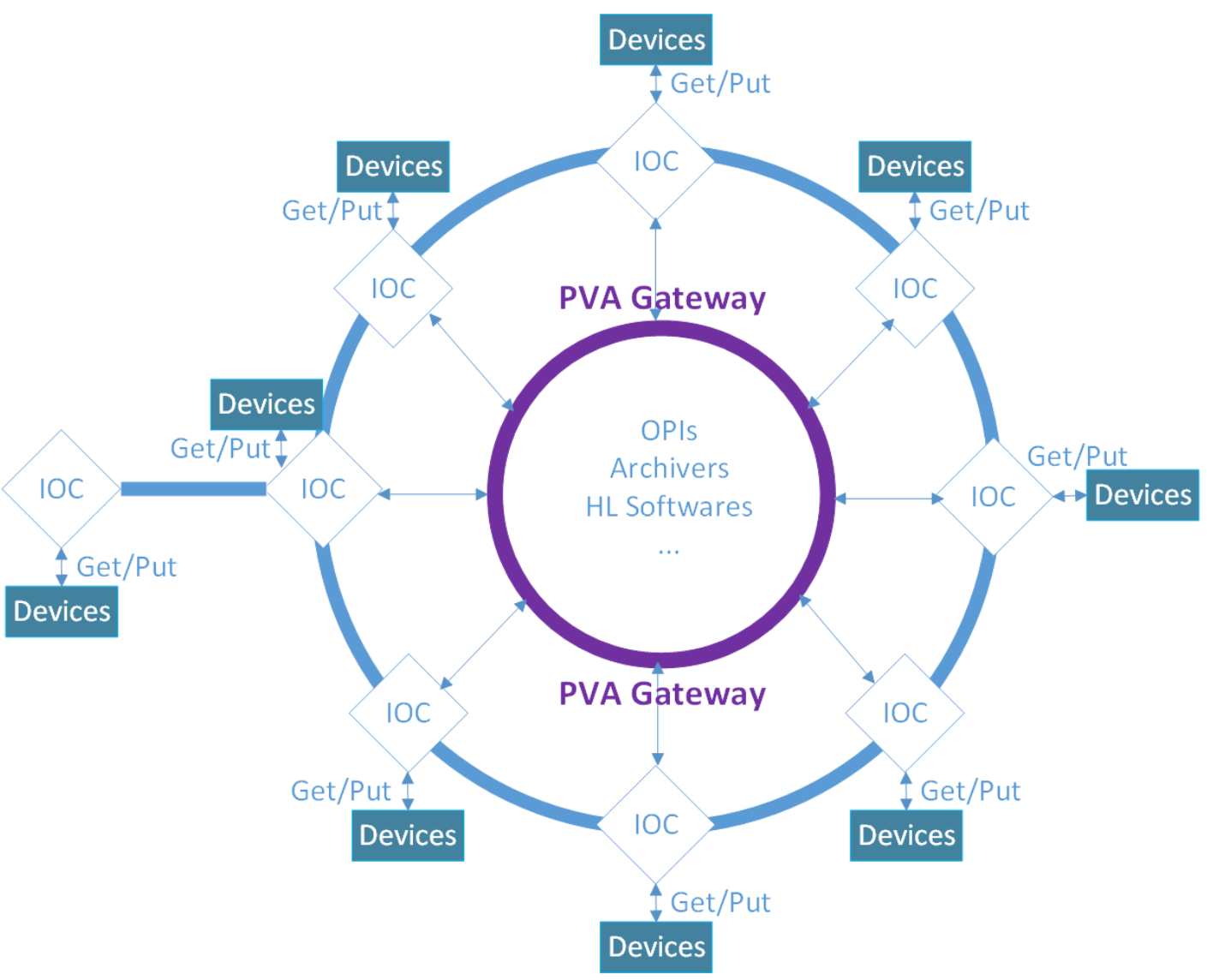 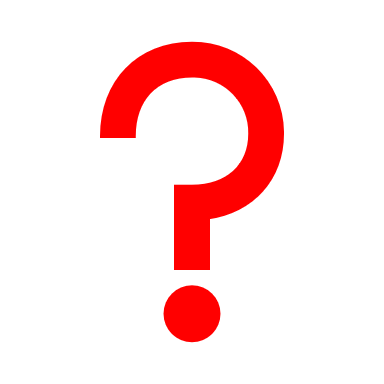 Mini workshop of CEPC control system
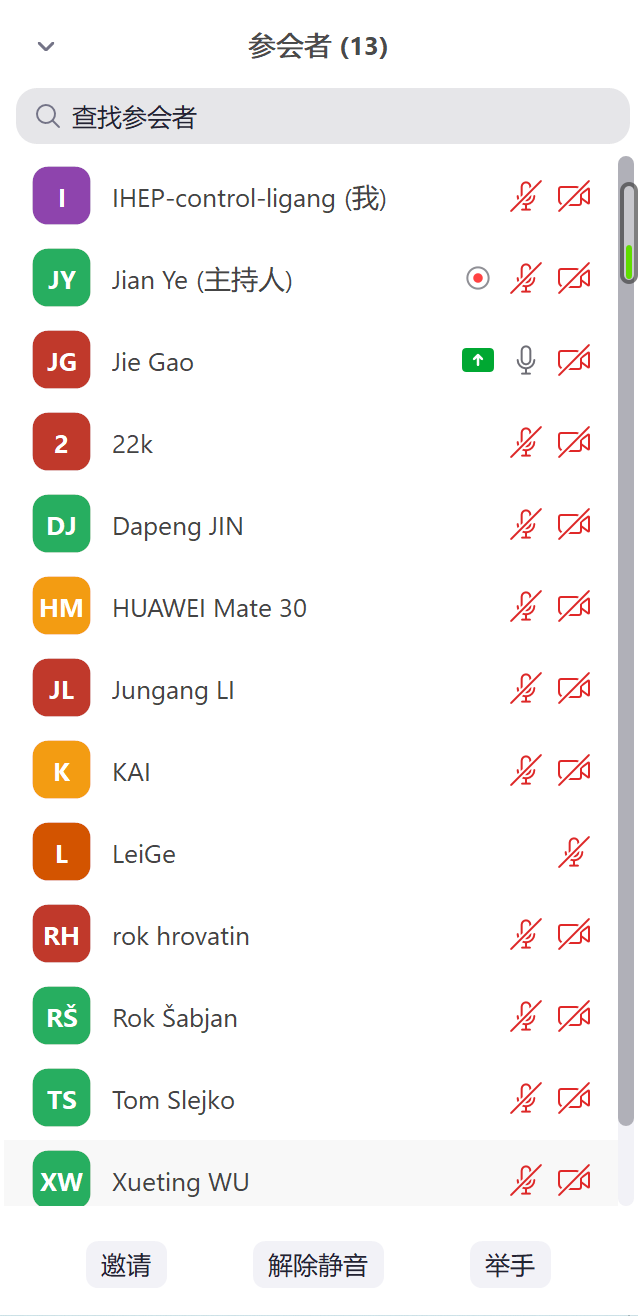 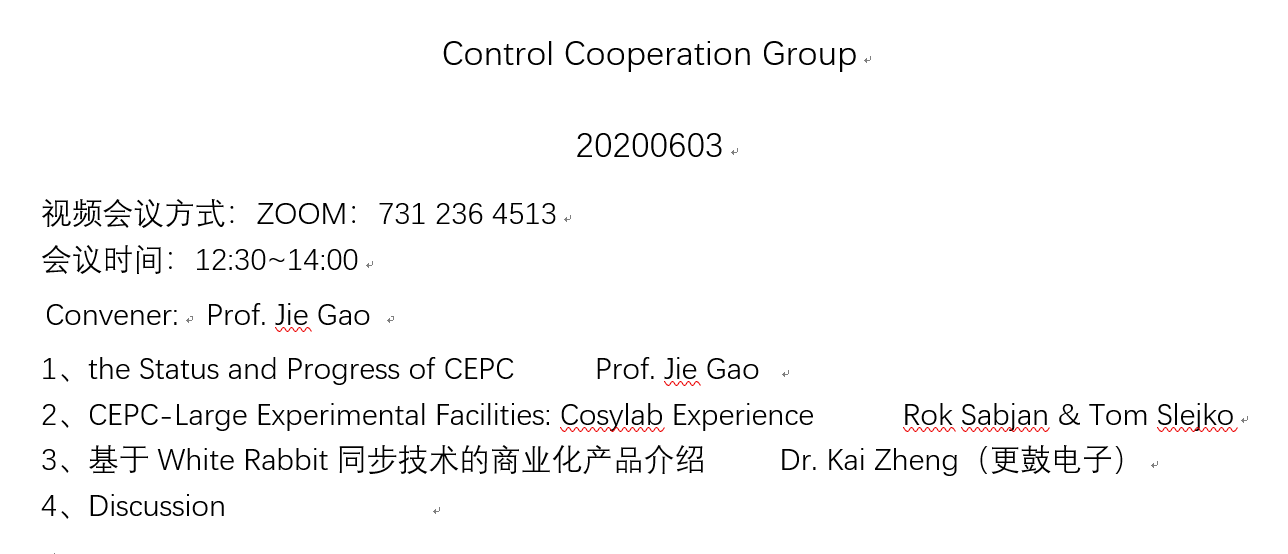 Mini workshop of CEPC control system
Cosylab
	the world’s leading provider of control systems for the planet’s most complex machines; nuclear accelerators, optical and radio telescopes, fusion reactors, cancer therapy systems and much more（from web：https://www.cosylab.com/）

更鼓电子：
	合肥更鼓电子科技有限公司（简称“更鼓电子”），以先进的亚纳秒时钟同步技术为核心，打造精准时间同步网络（from web：http://geekootech.com/）
Mini workshop of CEPC control system
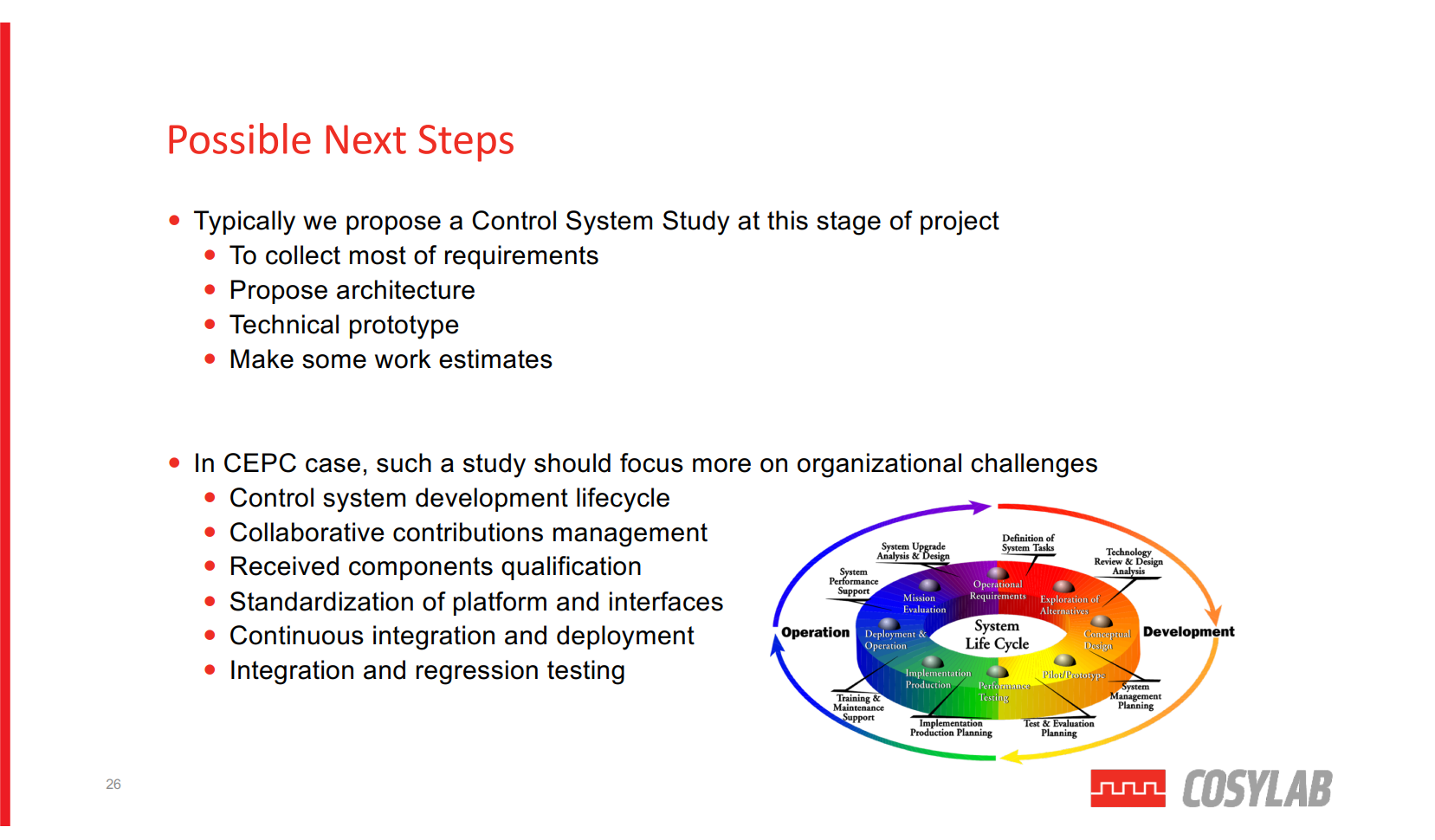 [Speaker Notes: 周长100Km，直径31.85Km，光速3*10e8，在光纤中速度约2*10e8]
Summary
More detailed requirements should be further clarified, with the progress of CEPC TDR

EPICS：Cooperate closely with EPICS community or TANGO or FESA

New technique: IoT/AI/machine learning in control system


Thanks a lot!